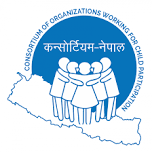 afnaflnsfsf] g]t[Tjdf afnclwsf/ k}/jL
k|:t'lt M rlGb|sf vltj8f
k}/jL s] xf] <
;dfnf]rgfTds lsl;dn] s'g} ljifo/;jfn aflx/ Nofpg], p7fpg] jf ;dy{g ug{] p2]Zon] lglZrt ;do;Dd ul/g] lg/Gt/sf] sfo{ g} k}/jL xf] . k}/jLnfO{ …jsfntÚ klg elgG5 .
afnclwsf/sf nflu hjfkmb]xL (Accountable) JolQm, clwsf/L jf lgsfosf] 1fg, ;Lk / bIftf a9fP/ k}/jLsf] ljifo/;jfndf sfd ug{ ;Sg] agfpg' klg k}/jL cGtu{t kb{5 .
k}/jLsf] d'Vo nIo afnclwsf/sf] l:yltdf ck]Iff ul/Psf] ;sf/fTds kl/jt{g Nofpg' xf] .
afnclwsf/ k}/jLn] pQ/bfloTj jxgstf{nfO{ lgDg sfd ug{ ;3fpFb5 M
-s_ ;a} afnaflnsfsf] clwsf/ k"/f ug{ cfjZos gLltut Joj:yf ug{,
-v_ ag]sf gLlt, sfg"gnfO{ jf:tljs l:yltnfO{ ;Djf]wg ug]{ u/L kl/dfh{g ug{,
-u_ ag]sf gLlt tyf sfo{qmdnfO{ Jojxf/df nfu' ug{, 
-3_ vf;u/L hf]lvd cj:yfdf /x]sf afnaflnsfsf] clwsf/ kl/k"lt{ ug{ ;sf/fTds k|efj kfg{ (Influence), /, 
-ª_ afnclwsf/ xgg\ x'g glbg ;DalGwt clwsf/L jf lgsfo;Fu cfjfh p7fpg .
afnclwsf/sf] k}/jL lsg <
;dfhdf afnclwsf/ nfu" ug{ rflxg] gLlt agfpg
ePsf gLltdf cfjZos ;+zf]wg÷;'wf/ ug{
clwsf/sf] pkef]u / ;Ddflgt hLjg lhpg]
k}/jL
ePsf gLltsf] k|efjsf/L ?kdf nfu' ug{
lhDd]jf/L jxgstf{ -JolQm, lgsfo_ sf] Jojxf/, wf/0ff ;sf/fTds agfpg
afnclwsf/sf] k|j4{g Pj+ afn;+/If0f ug{
gLlt sfof{Gjogdf cfpg] afwf x6fpg, Ifdtf clej[l4 ug{
afnclwsf/ k}/jL ul/Fbf b]xfosf s'/fdf bIftf x'g' kb{5
afnclwsf/af/] hfgsf/L, 1fg / ;r]tLs/0f x'g' kb{5 .
lhDd]jf/ JolQm, clwsf/L jf lgsfosf] clVtof/L / ;f] cg'¿k Ifdtf clej[l4 ePsf] x'g' kb{5 .
afnclwsf/ kl/k"lt{sf nflu k|ToIf ;]jfsf] ;'lglZrttf ul/g' kb{5 .
afnclwsf/ k}/jLsf] nflu jf:tljs 36gf ljj/0f, tYo/tYofÍ, k|df0f / k|efljt afnaflnsfnfO{ cfjZos ;xof]u ul/g' kb{5 . 
afnclwsf/ k}/jLsf] l;sfO Pjd\ cg'ejsf] clen]vLs/0f ug{ tyf cWoog–cg';Gwfg u/L lg/Gt/ 1fgsf] clej[l4 ul/g' kb{5 .
6
k}/jLsf nflu ;jfnsf] klxrfg
gLltsf] ljZn]if0f
k}/jLsf] /0fgLlt tof/L
k}/jLsf] of]hgfdf ;dfof]hg
k}/jLsf] rqm (Advocacy Cycle)
k}/jLsf] /0fgLltdf 5nkmn, ;'wf/
k}/jLsf] d"NofÍg
k}/jL of]hgfsf] sfof{Gjog
k}/jLsf] 7f];\ of]hgf tof/L
k}/jLsf ( cf]6f r/0fx¿
r/0f–!M	ck]Iff ul/Psf] bL3{sfnLg kl/jt{gaf/] b"/b[li6 (Vision) agfpg'xf];\ .
k}/jLsf] nIo to ug'{xf];\ .
k}/jLsf] kl/0ffd:j¿k kl/jt{g ePsf] s'/f sNkgf ug'{xf];\ . clg, ;f]xLcg'¿k b"/b[li6 agfpg'xf];\ .
r/0f–@M afnclwsf/ k}/jLn] nlIft u/]sf] ;d:ofsf] ;dfwfg s] x'g;S5 ljZn]if0f ug'{xf];\ .
;d:ofsf] d'Vo h8 s] xf], s]nfpg'xf];\ .
s] ul/Pdf ;d:ofnfO{ ;Daf]wg ug{ ;lsG5 xf]nf, ljsNk vf]Hg'xf];\ . 
;d:of ;dfwfg ug{ d'Vo lhDd]jf/ JolQm, clwsf/L jf lgsfosf] klxrfg ug'{xf];\ .
r/0f–#M k}/jLsf] ;jfn;Fu ;DalGwt afXo kl/k|]Iosf] ljZn]if0f ug'{xf];\ .
cj;/ tyf r'gf}tLx¿ s]–s] 5g\, s]nfpg'xf];\ .
;/f]sf/jfnf sf]–sf] x'g\ < s] pgLx¿n] pQm ;jfndf ul/g] afnclwsf/ k}/jLaf/] rf;f] /fVb5g\ < s–s;n] rf;f] /fVb}gg\, ljZn]if0f ug'{xf];\ .
zlQm ;Gt'ngsf] l:ylt s] 5, ljZn]if0f ug'{xf];\ . 
k}/jLsf] ;jfndf d'Vo ;/f]sf/jfnfsf] Ifdtf ljZn]if0f ug'{xf];\ .
k}/jLsf] ljifo;Fu ;DalGwt gLlt, sfg"g s] 5 < /, gLlt, sfg"g sfof{Gjogsf] cj:yf s] 5 < 5nkmn ug'{xf];\ .
r/0f–$M k}/jLsf] nflu ;xof]uL ;+:yfsf] Ifdtf ljZn]if0f ug'{xf];\ .
k}/jLsf] ljifoaf/] ;an tyf sdhf]/ kIf s]–s] 5g\, s]nfpg'xf];\ . 
s] xfdLn] s]xL gofF, c¿nfO{ lrQ a'‰g] jf dg 5'g] ljifo p7fPsf 5f}+ < jf, xfd|f] k}/jL c¿n] p7fPsf] ljifosf] lg/Gt/tf dfq} xf] <
k}/jL ug{ xfd|f ;Lk, bIftf tyf cg'ej s]–s:tf 5g\ <
s] xfd|f] k}/jL sfo{ jf:tjdf g} clwsf/ k"/f ug{, u/fpg s]lGb|t 5 <
r/0f–%M cWoog cg';Gwfg ug'{xf];\ .
tYo, tYofÍsf] ;Íng Pj+ ljZn]if0f u/L l:ylt lrq tof/ kfg'{xf];\,
gLlt, sfg"g, ;d:ofsf] l:ylt, ;d:ofn] JolQmsf] hLjgdf kf/]sf] c;/, clwsf/ k|fKt ePdf To;n] kfg]{ ;sf/fTds k|efjaf/] cWoog ug'{xf];\,
s'g} ;d'bfo, ufpFkflnsf jf gu/kflnsf, lhNnf -jf cGo s'g} b]z_ df ePsf pbfx/0fLo sfdnfO{ pkof]u ug'{xf];\ .
r/0f–^M	k}/jLaf/] xfd|f] k2ltaf/] ljrf/ ug'{xf];\ .
s] xfdL gLltlgdf{tf;Fu ;+jfb ug{ ;Ifd 5f}+ / pgLx¿nfO{ k}/jLsf] ;jfndf k|efljt kfg]{ x}l;ot /fVb5f}+ <
s] xfdL gLlt, sfg"gsf] cWoog tyf ljZn]if0f u/L lhDd]jf/ clwsf/L jf lgsfo;Fu a}7s, cGtlq{mof ug{ ;Sb5f}+, 
ck]lIft pknlAw k|fKt ug]{ xfd|f /0fgLlt s] x'g\, xfdL s] s] ub{5f}{+ <
r/0f–&M ;d:ofaf6 k|efljtnfO{ k}/jLdf ;+nUg u/fpg'xf];\ .
k}/jLsf] ljifocg'¿k ePdf jf Tof] lghsf] ;jf]{Qd lxtcg's"n ePdf k|efljt JolQmnfO{ k}/jLdf ;+nUg u/fpg' dxTjk"0f{ x'G5 . 
t/ To;f] ubf{, ;DefJo hf]lvd sd ug'{xf];\, kof{Kt tof/L ug'{xf];\ / k|efljtsf] cfTd;Ddfgaf/] ;+j]bgzLn x'g'xf];\ .
r/0f–*M afn–k}/jLsf] d'Vo ;Gb]z tyf ck]Iff ul/Psf] kl/jt{gaf/] d'Vo ;'emfj tof/ ug'{xf];\ .
afnclwsf/ k}/jLsf] nIo jf Wo]o / p2]Zo tof/ kfg'{xf];\ .
afnclwsf/ k}/jLsf] d'Vo ;Gb]z -jf gf/f_ s] xf], to ug'{xf];\ .
afnclwsf/ k}/jLn] tTsfn / bL3{sfndf Nofpg] kl/0ffd s] xf], ljZn]if0f ug'{xf];\ . 
afnclwsf/ k}/jLsf kl/0ffd k|fKt ug{ ul/g] lqmofsnfk lgwf{/0f ug'{xf];\ .
r/0f–(M k}/jLsf] /0fgLlt Pj+ sfo{–k|lqmofsf] cg'udg tyf d"NofÍg ug'{xf];\ .
of]hgf ul/Psf] /0fgLlt, of]hgf tyf lqmofsnfksf] sfof{Gjog s]–s;/L ul/of] < ;d:of jf r'gf}tL s] cfP, ltgnfO{ s;/L ;Daf]wg ul/of] egL k|ltj]bg tof/ ug'{xf];\ .
afnclwsf/ k}/jLsf] k|lqmof Pj+ k|ult s]–s:tf] /Xof], ljZn]if0f ug'{xf];\ . 
afnclwsf/ k}/jLsf] r/0fdf d'Vo–d'Vo cj;/ s] lyP, ;du| l;sfO s] /Xof],  s]nfpg'xf];\ .
eljiodf o:t} k}/jL ubf{ s] rflxF km/s ¿kdf ug{'knf{ lg <
l8lh6n tyf gj–;~rf/sf dfWodaf6 afnclwsf/ k}/jL
afnaflnsfn] cgnfOg tyf gj–;~rf/sf] k|of]u u/L l;Sg]–l;sfpg], ;~rf/ ug]{, ;xefuL x'g], ;fdflhs ;DaGw lj:tf/ ug]{ tyf /rgfTds sfo{ ug{ ;Sb5g\ . 
cgnfOg tyf gj–;~rf/sf] k|of]u ug{ afnaflnsf tyf lszf]/lszf]/L cToGt} pT;flxt x'G5g\ / :df6{kmf]gsf] Jofkstfn] To;df pgLx¿sf] kx'Fr a9fPsf] 5 .
cgnfOg tyf gj–;~rf/sf] dfWodaf6 klg afnclwsf/ k}/jL ;d]t ug{ ;lsG5 . 
t/, cgnfOg tyf gj–;~rf/sf] dfWodsf] pkof]u ubf{ To;af6 cfpg;Sg] hf]lvdaf/] ;r]t x'g' kb{5 .
wGoafb .